Good Work Camden: Coordinating employment support through the Job Hub during covid-19
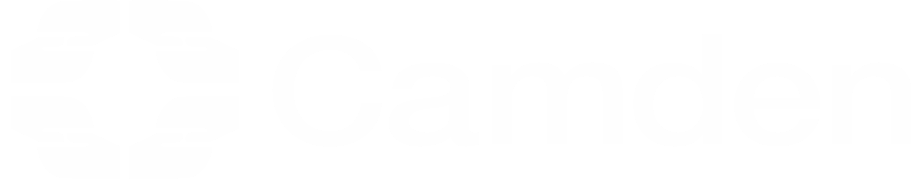 Instability is the defining characteristic of our labour market. Many people are in insecure work, others working but unable to meet their outgoings and many more are out of work and struggling to cope with a range of challenges. 

Responding to those challenges as part of Camden’s Good Work Camden programme, the Gospel Oak Job Hub was established in late 2019. 
Led by Julia Marcus, the service is relational and responsive – we listen to people and work with local partners to support residents to achieve the outcomes that matter to them.
We know that coronavirus and the measures put in place to help address it are impacting Camden residents in many ways, including around work and money.

The Job Hub is working with other local services to continue to provide support to residents at this challenging time. 

This slide pack outlines our interim offer – and how residents and services can access it.
How we do it
At the core of our neighbourhood approach is a set of principles
And in all we do we will live out our values
We are open to everyone in Camden
Wherever you are in your journey, we will support you
We will be where you are
We will support you in the area that you live
Be flexible in the way in which we work with people
Respond to an individual’s aspirations and needs
Collaborate with others seeking a shared goal
Invest in the relationships we build
We will respond to local need
We will listen and learn what is needed, and have the resource to turn this into action
We are committed to the journey
We will take the time to get to know what is needed, and to make the change
Be mobile to be where people need us
Build on our existing family of support
[Speaker Notes: Came out of the research phase]
What we do
We provide one-to-one support that responds to a resident’s needs and aspirations. We are open to all and work with partners to find the right support for residents.
Access to financial and other forms of support
Support with CVs, applications and interviews
Access to training opportunities
Employment advice
Links to job vacancies
Direct links with services across Camden
We work with our Employment & Skills Network and the Camden Advice Partnership to respond to needs in a relational, coordinated and holistic way – we reduce complexity and focus on achieving the outcomes that matter to residents.
[Speaker Notes: Came out of the research phase]
Who we work with
We provide one-to-one support that responds to a resident’s needs and aspirations. We work with services across the borough to connect residents with the support that’s right for them. We work with:
King’s Cross Constructions Skills Centre
West Euston Partnership
Somers Town Job Hub
Camden Apprenticeships
KX Recruit
Hopscotch
Adult Community Learning
Scope
Camden ESOL Service
WISH+
Volunteer Centre Camden
SHAK
Citizens Advice Camden
Camden Community Law Centre
Jobcentre Plus
Connexions
Capital City College group
Mary Ward Legal Centre
[Speaker Notes: Came out of the research phase]
Connect with us
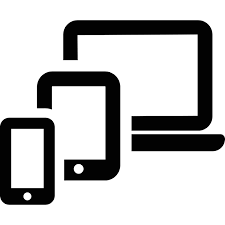 Access or be referred to Job Hub support online:
https://www.camden.gov.uk/job-hub-registration
Email us: 	
jobhub@camden.gov.uk
[Speaker Notes: Came out of the research phase]
Thank you!
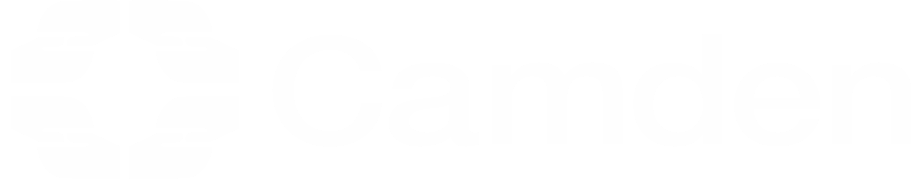